Swedish Schools Inspectorate - Embedding Innovative Inspection Practices
Swedish schools – the education landscape and market
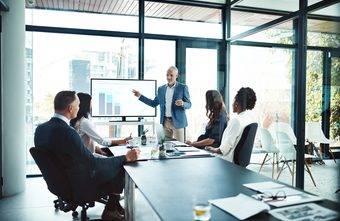 2019-09-16
2
Standards-based inspection
Compliance-based inspection
Thematic inspection
Compliance-based inspection
How to assess the impact of innovative inspection practice?
4